Вплив кольорів на людину
Виконав Проданчук Олег 10-А
Все життя нас супроводжує колір. Ще в утробі матері ми сприймаємо червоно-рожеве свічення, в якому знаходимося. Колір значно впливає на нас: притягує нас і до нас, змушує робити покупки та викликає різноманітні емоції. Зумовлює раптові почуття і навіть фізіологічні реакції, від припливу крові до почуття холоду.
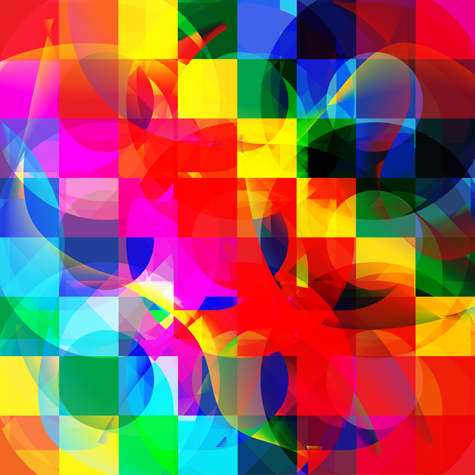 Колір-це…
Колір - це субстанція, що змінюється подібно до звуку, тому існують такі кольори, яких ми, люди, сприйняти неспроможні - точно так, як існують звуки, доступні собаці, але не чутні людині. Сучасні вчені доводять, що наша колірна чутливість розвивається, з часом ми зможемо бачити такі кольори, які абсолютно недоступні зараз.
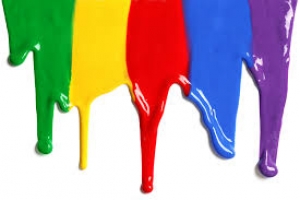 Вплив кольору на психологічний та емоційний стан
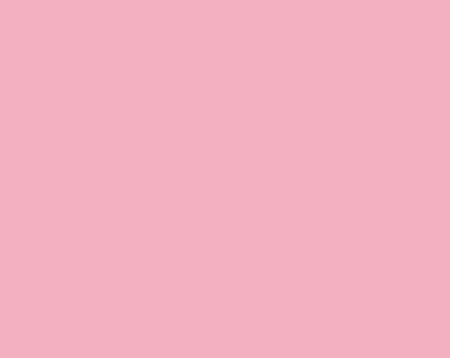 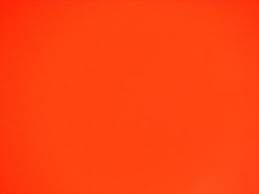 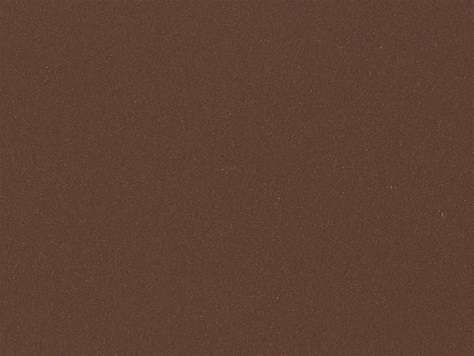 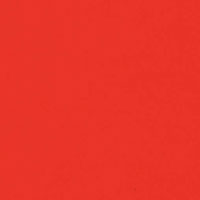 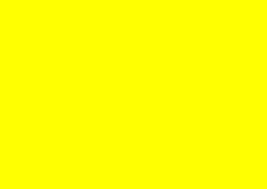 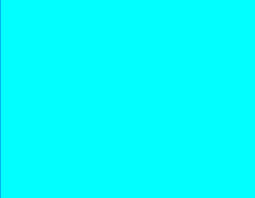 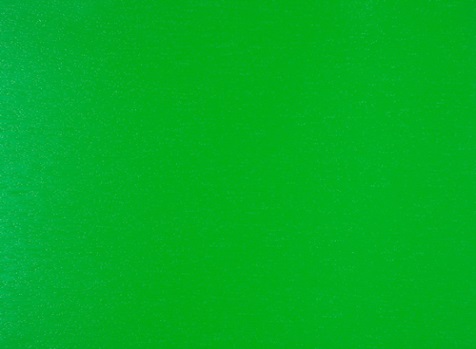 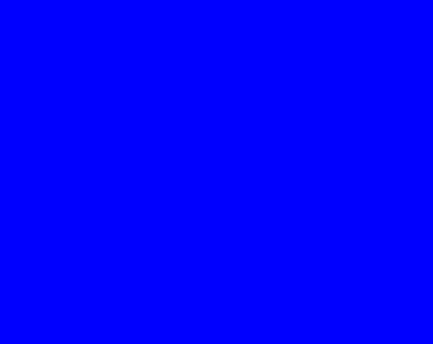 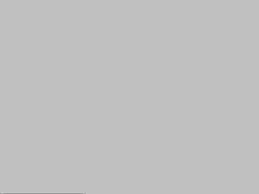 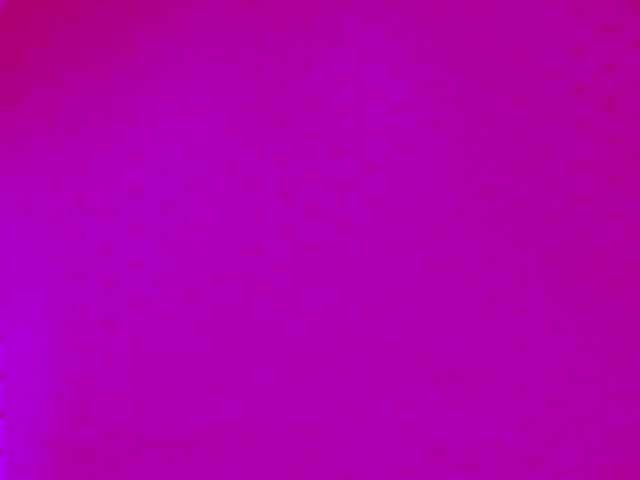 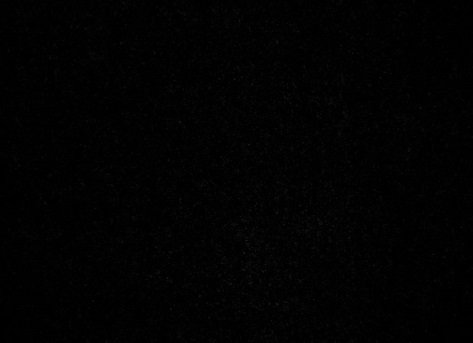 Білий
Білий може підняти тонус в похмурий день, він допомагає подолати скованість.
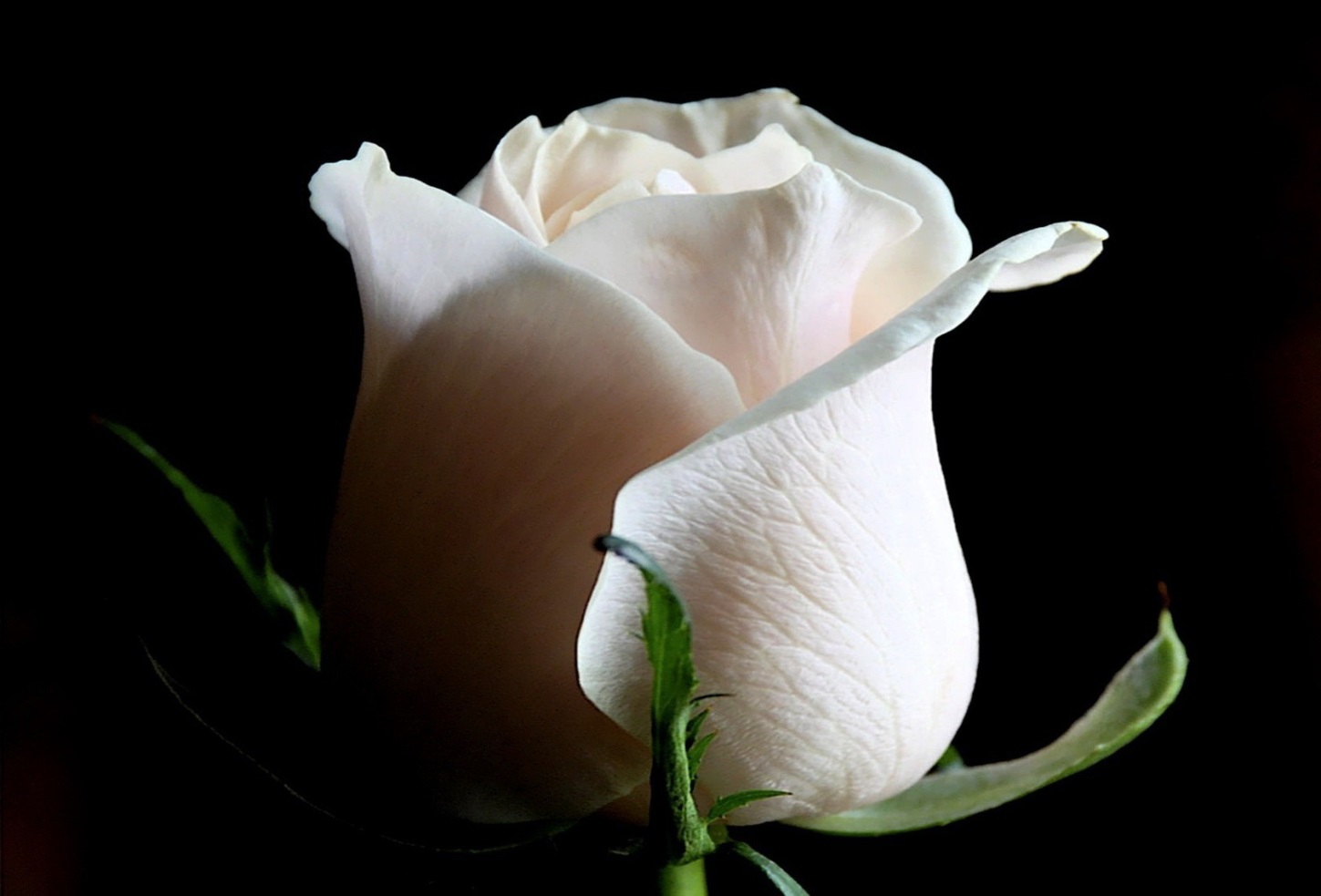 Рожевий
Рожевий, рум'яно-рожевий допоможе вам в горі і турботах. Цей колір викликає почуття комфорту та допомагає в критичних ситуаціях - спробуйте скористатися цим кольором у випадку якої-небудь невдачі.
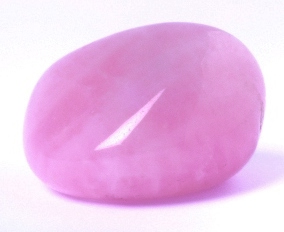 Помаранчевий
Біль, тяжке потрясіння, приниження особистої гідності допомагає пережити помаранчевий колір. Якщо ви не сприймаєте помаранчевий колір, це каже про те, що ви боїтесь рухатися по життю вперед, маючи в минулому невдачу, втрату чи горе. Саме помаранчевий здатний допомогти зняти ці блоки.
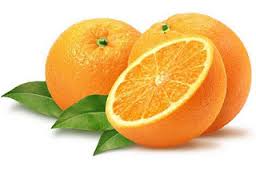 Коричневий
Коричневий є кольором землі і може надати тихе сховище та підтримати в часи тривог та переживань.
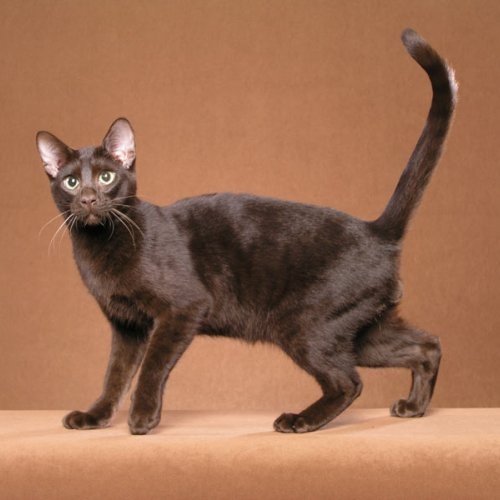 Червоний
Червоний - і це знаємо ми усі – є символом чутливості та символізує, що ви готові до відносин з протилежною статтю. Якщо людина роздратована або щойно пережила потрясіння, намагайтеся уникати червоного. Але якщо вам потрібний новий імпульс в житті, заохочення - зверніться по  допомогу до цього кольору.
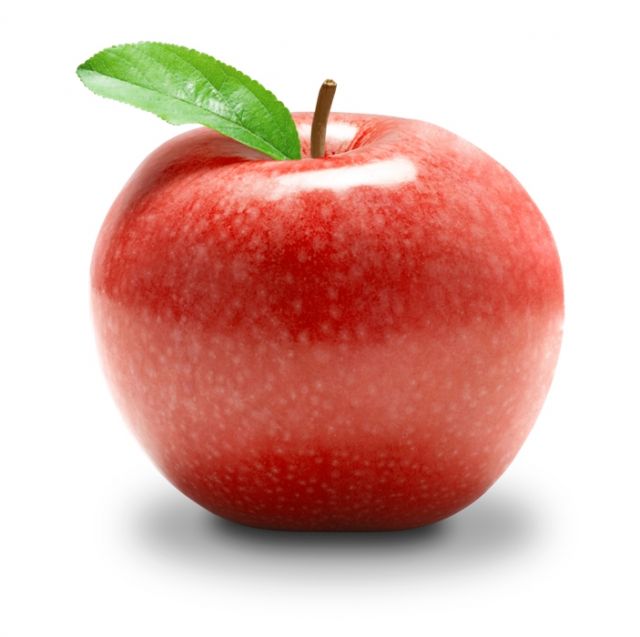 Жовтий
Жовтий очищує, він протидіє заклопотаності, похмурим думкам і дозволяє підвищити самооцінку.
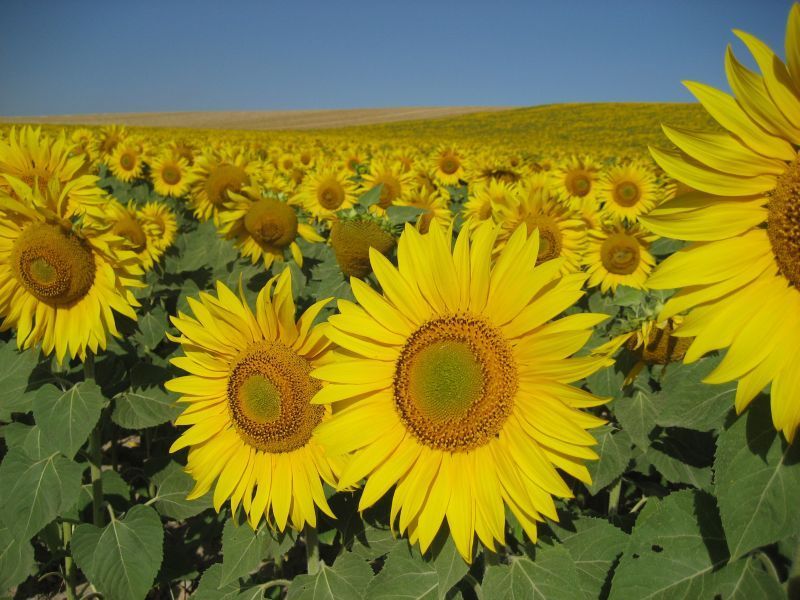 Блакитний
Блакитний можна використовувати для пом'якшення грубої поведінки та виховання співчуття, також він допомагає примиритися з дійсністю та лікує емоційний біль. Якщо ви вирішили схуднути - не використовуйте в одязі цей колір.
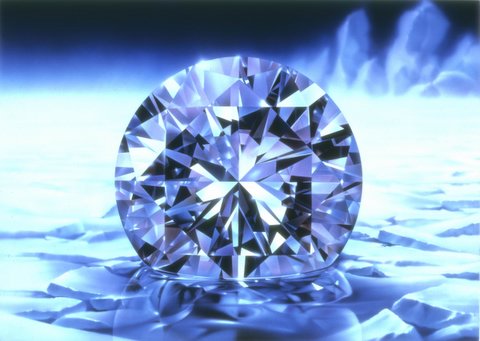 Зелений
Зелений допоможе адаптуватися до незнайомих обставин. Він лікує розлагоджену нервову систему і несе заспокоєння.
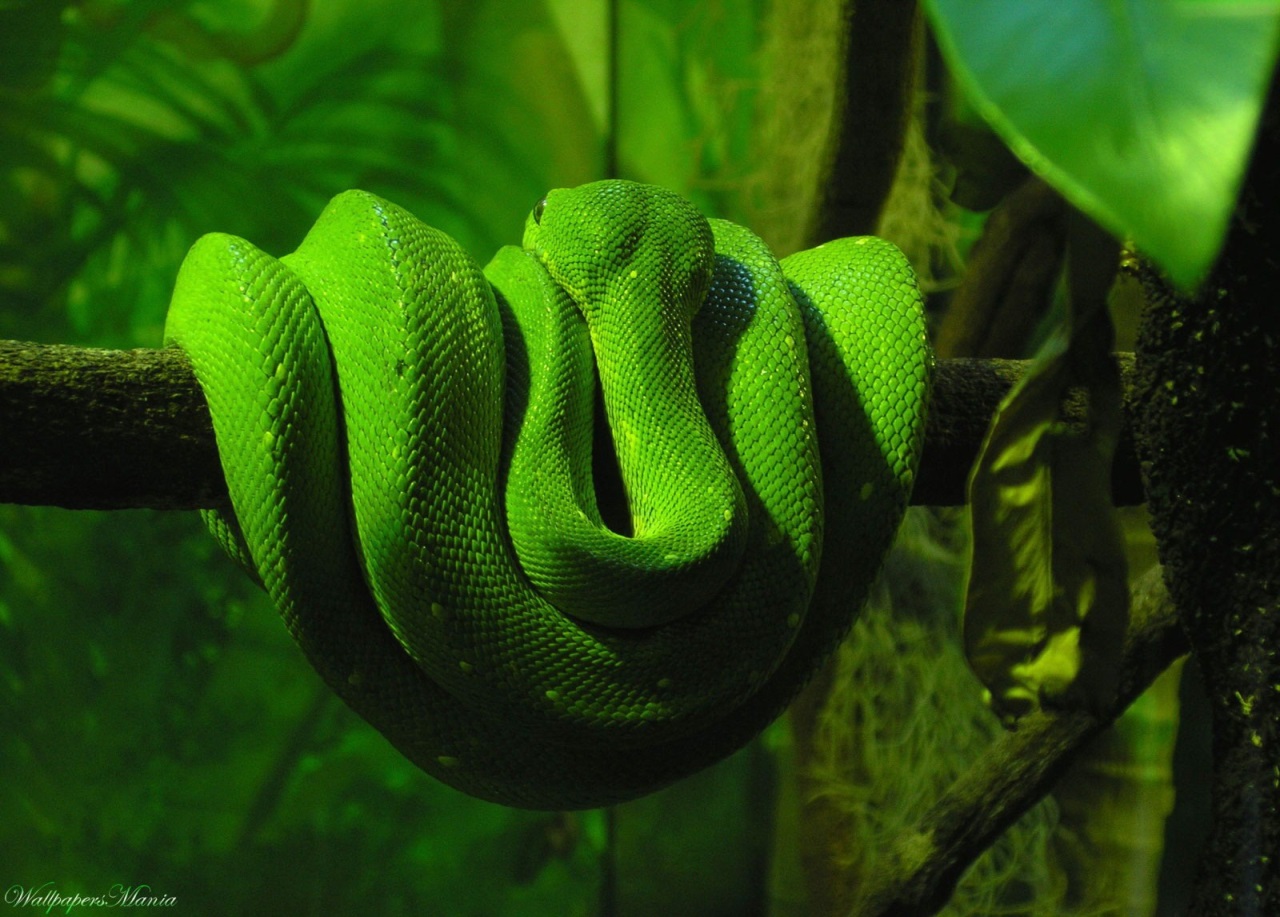 Синій
Синій знищує не тільки мікроби, але й астральні забруднення. Він допомагає стерти з пам'яті болісні спогади та позбутися від різноманітних шкідливих звичок.
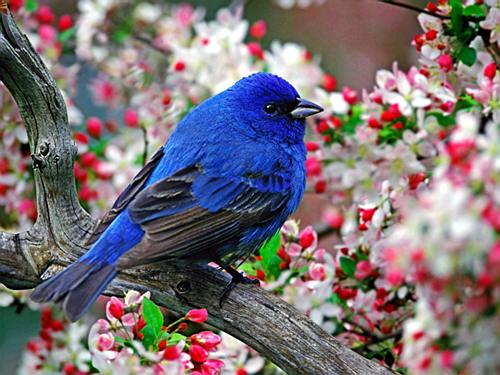 Фіолетовий
Фіолетовий бажано застосовувати тільки в комбінації з іншими кольорами, його надлишок призводить до депресій. Це колір лідера, його застосування допомагає розвинути в собі якості керівника. Цей колір також не рекомендується використовувати для роботи з дітьми.
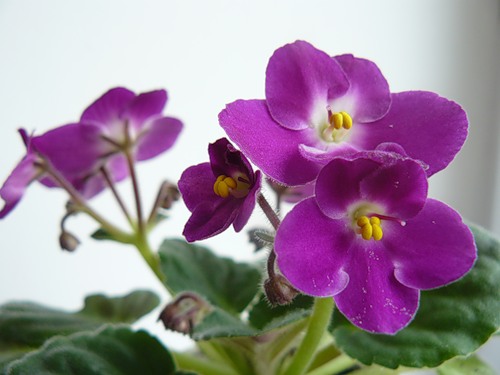 Сірий
Сірий заохочує мислення зі здоровим глуздом, але одночасно сприяє безрозсудливості. Також він заспокоює розлагоджені нерви.
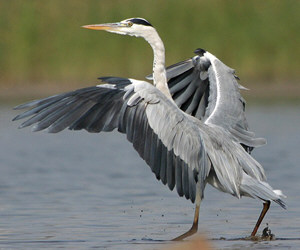 Чорний
Чорний - це колір темряви, але парадокс в тому, що в самому серці темряви є світло. Просто мало хто наважується заглянути у темряву так глибоко. Тому чорний допомагає нам заглянути в себе та розкритися. Але не забудьте, що після застосування чорного, краще повернутися до усієї палітри кольорів.
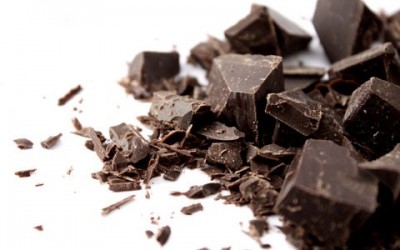 Дякую за увагу